Το ηλεκτροκαρδιογράφημα (ΗΚΓ) είναι η γραφική απεικόνιση της ηλεκτρικής δραστηριότητας της καρδιάς σε ειδικό χαρτί, 

στον οριζόντιο άξονα του οποίου μετράται ο χρόνος 
	(1 mm = 0,04 sec με ταχύτητα καταγραφής 25 mm/sec) 

και στον κάθετο το δυναμικό (10 mm = 1 mV).
The ECG is the final outcome of a complex series of physiologic and technologic processes. 

First, transmembrane ionic currents are generated by ion fluxes across cell membranes and between adjacent cells. 

These currents are synchronized by cardiac activation and recovery sequences to generate a cardiac electrical field in and around the heart that varies with time during the cardiac cycle. 

This electrical field passes through numerous other structures, including the lungs, blood, and skeletal muscle, that perturb the cardiac electrical field.

The currents reaching the skin are then detected by electrodes placed in specific locations on the extremities and torso that are configured to produce leads. 

The outputs of these leads are amplified, filtered, and displayed by a variety of devices to produce an electrocardiographic recording.
In computerized systems, these signals are digitized, stored, and processed by pattern recognition software. 

Diagnostic criteria are then applied, either manually or with the aid of a computer, to produce an interpretation.

Transmembrane ionic currents are ultimately responsible for the potentials that are recorded as an ECG. 

Current may be modeled as being carried by positively charged or negatively charged ions. 

A positive current moving in one direction is equivalent to a negative current of equal strength moving in the opposite direction. 

Through a purely arbitrary choice, electrophysiological currents are considered to be the movement of positive charge.
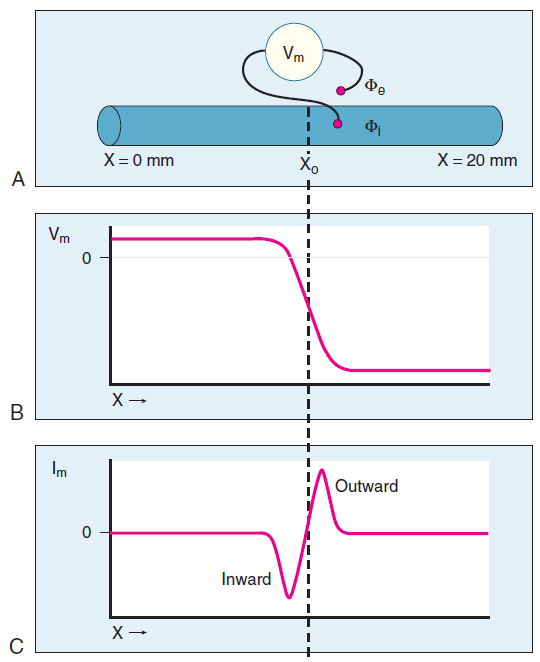 Απόκλιση μιας απαγωγής σε σχέση με τη φορά της μυοκαρδιακής εκπόλωσης και την πολικότητα της απαγωγής.
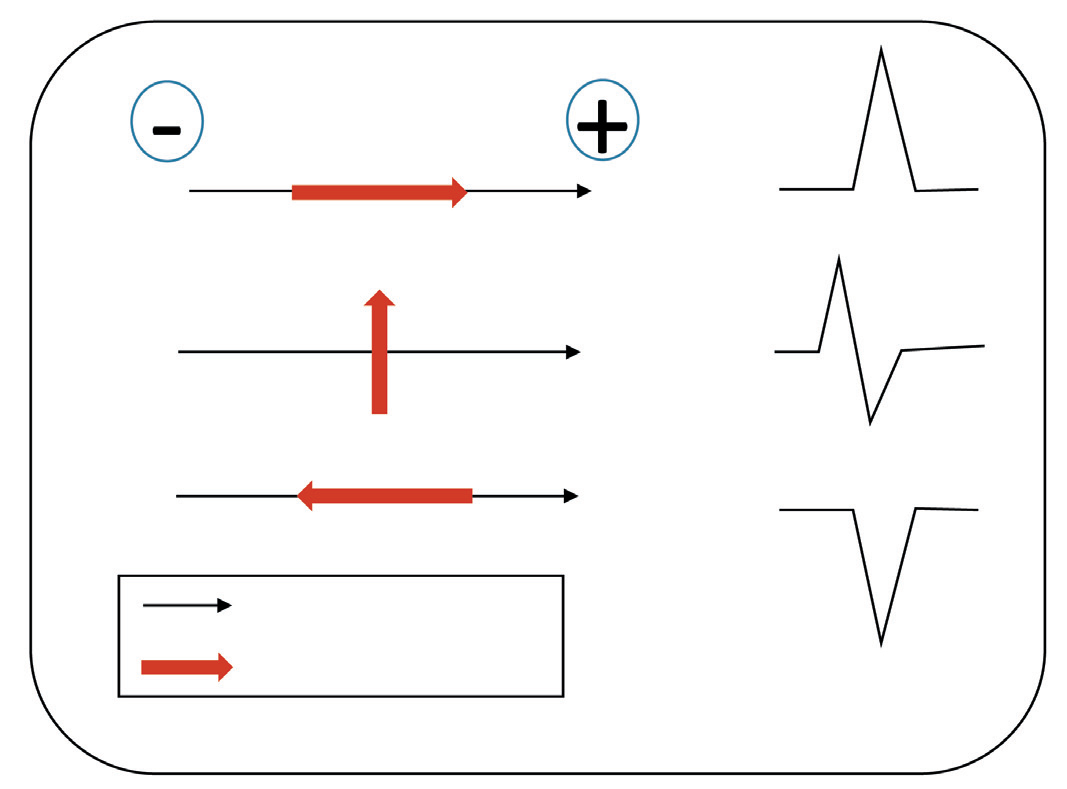 Cardiac conduction system. The normal conducting system consists of pacemaker cells in the sinoatrial (SA) nodal complex, specialized intra-atrial conducting tracts (including Bachmann's bundle), the atrioventricular (AV) node, the His-Purkinje system, and working atrial and ventricular myocardium.
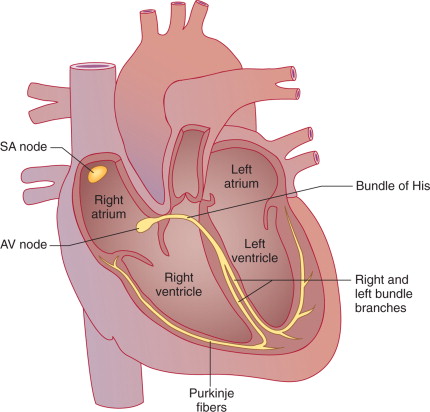 Απαγωγές. 
Τα ηλεκτρικά ρεύματα τα δημιουργούμενα κατά τη διάρκεια της εκπόλωσης και της αναπόλωσης της καρδιάς άγονται στην επιφάνεια του σώματος, από όπου καταγράφονται με τη χρησιμοποίηση ειδικών ηλεκτροδίων. 
Συνδυάζοντας τα διάφορα ηλεκτρόδια δημιουργούνται οι απαγωγές, η κάθε μία από τις οποίες έχει θετικό και αρνητικό πόλο που ορίζουν τον ηλεκτρικό άξονα της απαγωγής. 
Ο ηλεκτρικός άξονας μιας απαγωγής δύναται να θεωρηθεί η οπτική γωνία, από την οποία η απαγωγή βλέπει την ηλεκτρική δραστηριότητα της καρδιάς. 

Υπάρχουν οι εξής κατηγορίες απαγωγών:

Διπολικές ή κλασικές απαγωγές (απαγωγές I, II και III). 
Καταγράφουν τη διαφορά δυναμικού μεταξύ δύο ηλεκτροδίων. 
Η απαγωγή I καταγράφει τη διαφορά δυναμικού μεταξύ του αριστερού (θετικός πόλος) και του δεξιού χεριού (αρνητικός πόλος), 
Η απαγωγή II τη διαφορά δυναμικού μεταξύ του δεξιού χεριού (αρνητικός πόλος) και του αριστερού ποδιού (θετικός πόλος) και 
Η απαγωγή III τη διαφορά δυναμικού μεταξύ του αριστερού ποδιού (θετικός πόλος) και του αριστερού χεριού (αρνητικός πόλος). 
Οι διπολικές απαγωγές καταγράφουν την ηλεκτρική δραστηριότητα της καρδιάς στο μετωπιαίο επίπεδο.
Electrode connections for recording the standard limb leads I, II, and III. 
R, L, and F indicate locations of electrodes on the right arm, left arm, and left foot, respectively.
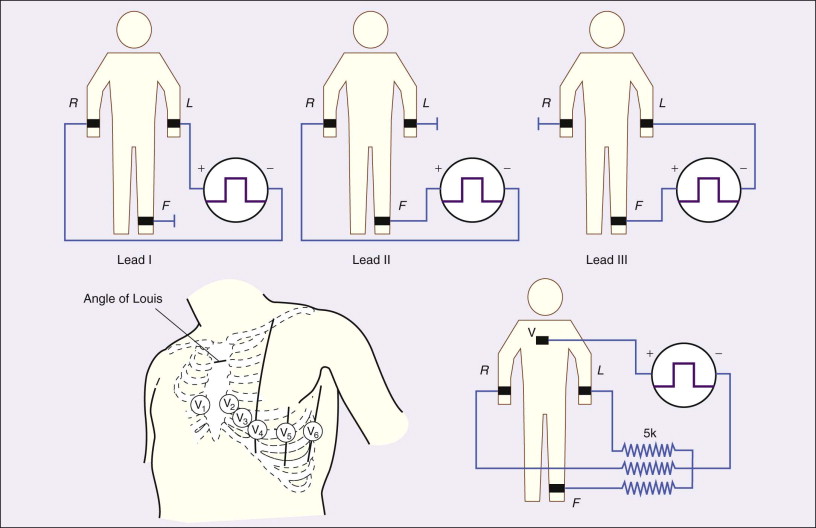 Αυξημένες μονοπολικές απαγωγές των άκρων (απαγωγές aVR, aVL και aVF): 

Χαρακτηρίζονται ως μονοπολικές, διότι μετρούν τη διαφορά δυναμικού μεταξύ ενός ερευνητικού (θετικός πόλος) και ενός αδιάφορου (αρνητικός πόλος) ηλεκτροδίου, το δυναμικό του οποίου είναι μηδέν.
 
Για τη λήψη της απαγωγής aVR το ερευνητικό ηλεκτρόδιο τοποθετείται στο δεξί χέρι και το αδιάφορο δημιουργείται με σύνδεση δύο ηλεκτροδίων τοποθετημένων στο αριστερό χέρι και στο αριστερό πόδι. 

Για τη λήψη της απαγωγής aVL το ερευνητικό ηλεκτρόδιο τοποθετείται στο αριστερό χέρι και το αδιάφορο δημιουργείται με σύνδεση δύο ηλεκτροδίων τοποθετημένων στο αριστερό πόδι και το δεξί χέρι. 

Τέλος, για τη λήψη της απαγωγής aVF το ερευνητικό ηλεκτρόδιο τοποθετείται στο αριστερό πόδι και το αδιάφορο δημιουργείται με σύνδεση δύο ηλεκτροδίων τοποθετημένων στο αριστερό και το δεξί χέρι. 

Οι αυξημένες μονοπολικές απαγωγές των άκρων, όπως και οι διπολικές, καταγράφουν την ηλεκτρική δραστηριότητα της καρδιάς στο μετωπιαίο επίπεδο.
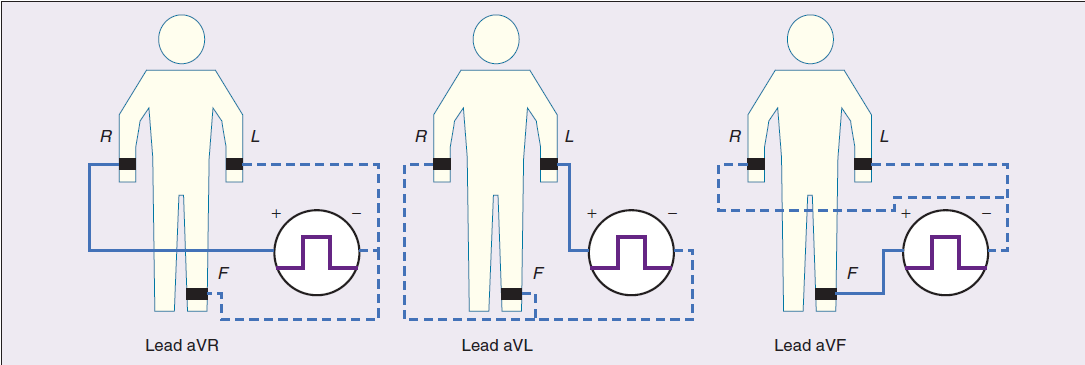 Προκάρδιες απαγωγές (απαγωγές V1 – V6). 

Είναι μονοπολικές απαγωγές που μετρούν το απόλυτο ηλεκτρικό δυναμικό σε διάφορες θέσεις του προκαρδίου.
 
Για την καταγραφή της απαγωγής V1 το ερευνητικό ηλεκτρόδιο τοποθετείται στο τέταρτο μεσοπλεύριο διάστημα δεξιά του στέρνου, 
της V2 στο τέταρτο μεσοπλεύριο διάστημα αριστερά του στέρνου, 
της V3 μεταξύ της V2 και της V4, 
της V4 στο πέμπτο μεσοπλεύριο διάστημα στη μεσοκλειδική γραμμή, 
της V5 στο πέμπτο μεσοπλεύριο διάστημα στην πρόσθια μασχαλιαία γραμμή
της V6 στο πέμπτο μεσοπλεύριο διάστημα στη μέση μασχαλιαία γραμμή. 

Οι προκάρδιες απαγωγές καταγράφουν την ηλεκτρική δραστηριότητα της καρδιάς στο οριζόντιο επίπεδο.
Precordial leads 
A, Positioning of the precordial leads on the chest wall. 
B, Normal cardiac activation as manifested in the precordial leads. Note the small r wave and deep S wave in lead V1, the transition at around V3 or V4, and the “septal” q wave and large R wave in lead V6.
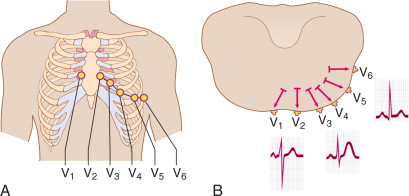 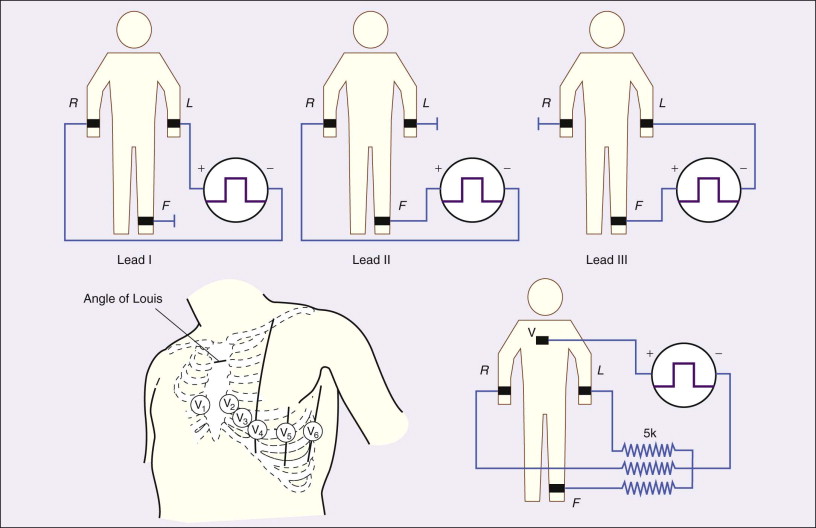 Electrode locations and electrical connections for recording a precordial lead. 
Left, The positions of the exploring electrode (V) for the six precordial leads. 
Right, Connections to form the Wilson central terminal for recording a precordial (V) lead.
aVR = RA - (LA+LL)/2 

aVL = LA - (RA+LL)/2 

aVF = LL - (RA+LA)/2




Vi = Ei – WCT 	where 	WCT = (LA+LL+RA)/3
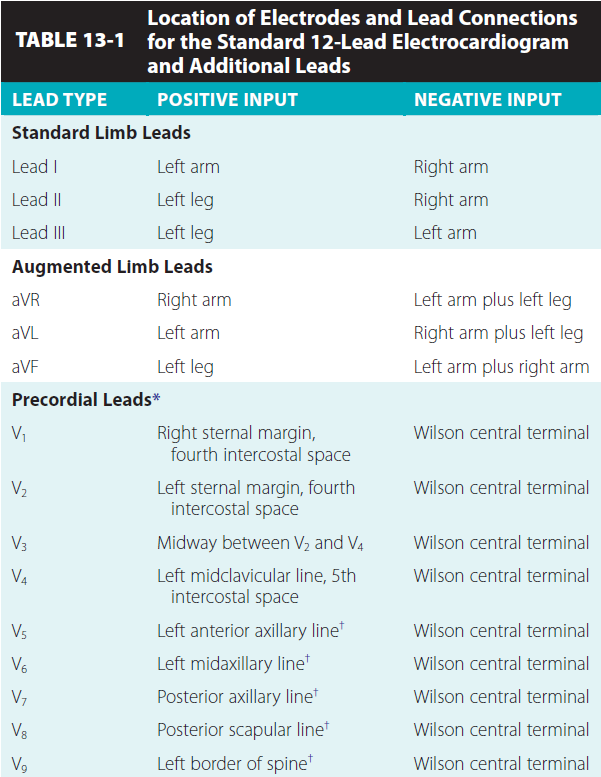 Electrocardiographic leads and reference lines.  ECG, electrocardiogram.
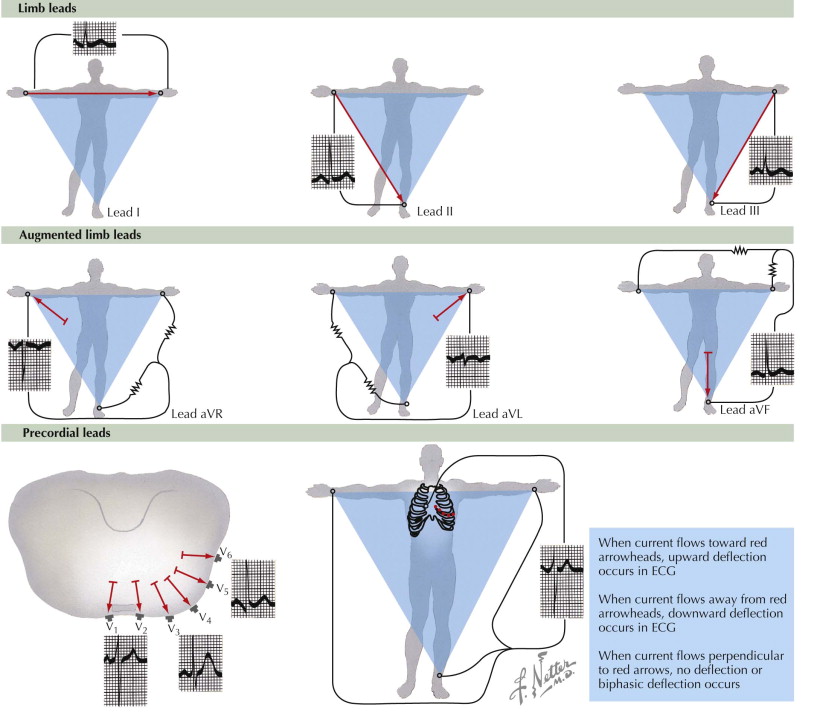 Lead Vectors and Heart Vectors. 

A lead can be represented as a vector referred to as the lead vector. 

For simple two-electrode leads, such as leads I, II, and III, the lead vectors are directed from the negative electrode toward the positive one. 

For the augmented limb and precordial leads, the origin of the lead vectors lies at the midpoint of the axis connecting the electrodes that make up the compound electrode. 
	That is, for lead aVL, the vector points from the midpoint of the axis connecting the right arm and left leg electrodes toward the left arm. 

For each precordial lead, the lead vector points from the center of the triangle formed by the three standard limb leads to the precordial electrode site.
Lead vectors for the three standard limb leads, the three augmented limb leads (left), and the six unipolar precordial leads (right).
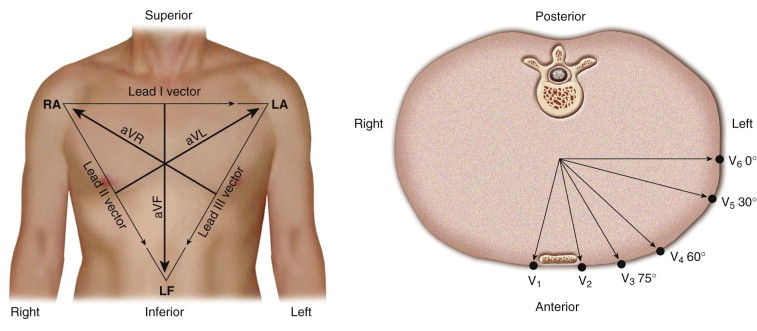 Instantaneous cardiac activity can also be approximated as a single vector (the heart vector) or dipole representing the vector sum of the various active wave fronts. 

Its location, orientation, and intensity vary from instant to instant as cardiac activation proceeds.
The heart vector H and its projections on the lead axes of leads I and III. 
Voltages recorded in lead I will be positive and potentials in lead III will be negative.
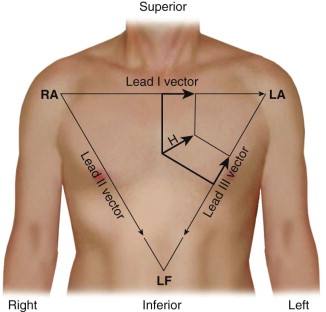 Thus, if the projection of the heart vector on the lead vector points toward the positive pole of the lead axis, the lead will record a positive potential. 

If the projection is directed away from the positive pole of the lead axis, the potential will be negative. 

If the projection is perpendicular to the lead axis, the lead will record zero potential.
Απόκλιση μιας απαγωγής σε σχέση με τη φορά της μυοκαρδιακής εκπόλωσης και την πολικότητα της απαγωγής.
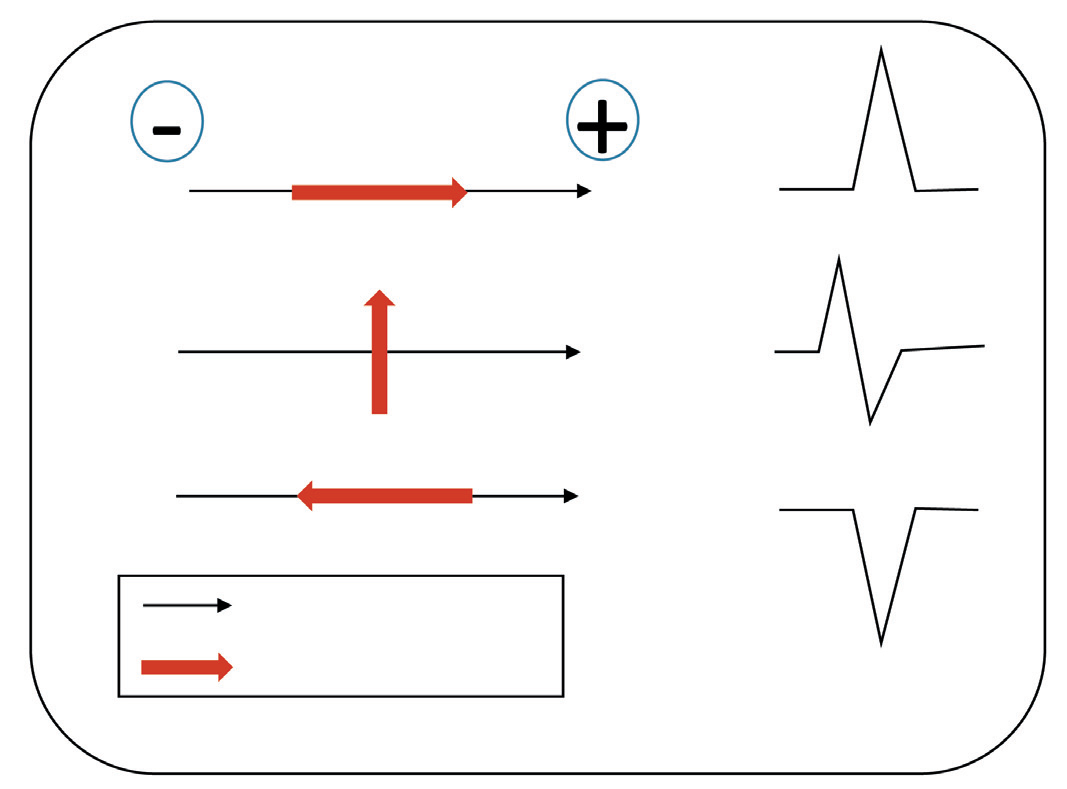 Ο ηλεκτρικός άξονας της καρδιάς. 

Ο ηλεκτρικός άξονας της καρδιάς αντιστοιχεί στην κατεύθυνση της εκπόλωσης των κοιλιών στο μετωπιαίο επίπεδο και αναπαρίσταται με άνυσμα, το οποίο στα φυσιολογικά άτομα σχηματίζει γωνία -30° έως +90° (ορισμένοι υποστηρίζουν -30° έως +120°) σε σχέση με το οριζόντιο επίπεδο.

Ένας αδρός προσδιορισμός της γωνίας του ηλεκτρικού άξονα της καρδιάς είναι σχετικά ευχερής από τα εξής:

Η κατεύθυνση της εκπόλωσης προς το θετικό πόλο μίας απαγωγής προκαλεί θετική απόκλιση, προς τον αρνητικό πόλο αρνητική απόκλιση και κάθετα προς τον άξονα της απαγωγής ισοδιφασική απόκλιση.

Η θέση των πόλων των διπολικών και των αυξημένων μονοπολικών απαγωγών των άκρων στο εξαξονικό σύστημα αναφοράς παράγεται με παράλληλη μετατόπιση των αξόνων των προαναφερθέντων απαγωγών, ώστε να διέρχονται από το κέντρο του θώρακα.
Hexaxial Reference Frame and Electrical Axis. 

The lead axes of the six frontal plane leads can be superimposed to produce the hexaxial reference system. 

The six lead axes divide the frontal plane into 12 segments, each subtending 30 degrees.
The hexaxial reference system constructed from the lead axes of the six frontal plane leads. 
The lead axes of the six frontal plane leads have been rearranged so that their centers overlay one another. 
These axes divide the plane into 12 segments, each subtending 30 degrees. 
Positive ends of each axis are labeled with the name of the lead.
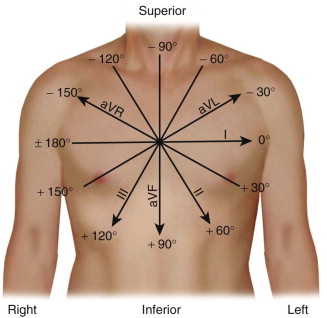 These concepts allow calculation of the mean electrical axis of the heart. 

The orientation of the mean electrical axis represents the direction of activation in an “average” cardiac fiber. 

This direction is determined by the properties of the cardiac conduction system and activation properties of the myocardium. 

Differences in the relation of cardiac to torso anatomy contribute relatively little to shifts in the axis.

The process for computing the mean electrical axis during ventricular activation in the frontal plane is illustrated in next Figure.
Calculation of the mean electrical axis during the QRS complex from the areas under the QRS complex in leads I and III. 
Magnitudes of the areas of the two leads are plotted as vectors on the appropriate lead axes, and the mean QRS axis is the sum of these two vectors.
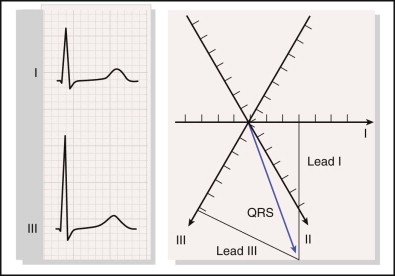 Με βάση τα παραπάνω:

Ο φυσιολογικός άξονας της καρδιάς χαρακτηρίζεται από την παρουσία θετικού συμπλέγματος QRS (R-Q-S>0) στις απαγωγές Ι και ΙΙ.

Στροφή του άξονα πέρα από τις -30° (αριστερός άξονας) αναγνωρίζεται από θετικό σύμπλεγμα QRS (R-Q-S>0) στις απαγωγές που βλέπουν την καρδιά από αριστερά και επάνω (Ι, aVL) και αρνητικό σύμπλεγμα QRS (R-Q-S<0) στις απαγωγές που βλέπουν την καρδιά από κάτω και δεξιά (aVF, ΙΙΙ).

Στροφή του άξονα πέρα από τις +90° (δεξιός άξονας) αναγνωρίζεται από αρνητικό σύμπλεγμα QRS (R-Q-S<0) στις απαγωγές που βλέπουν την καρδιά από αριστερά και επάνω (Ι, aVL) και θετικό σύμπλεγμα QRS (R-Q-S>0) στις απαγωγές που βλέπουν την καρδιά από δεξιά και κάτω (aVF, ΙΙΙ).
Chart of frontal plane axes. 
Normal (NL) = −30 to +100 degrees 
Left axis deviation (LAD) = −30 to −90 degrees 
Right axis deviation (RAD) = +100 to +180 degrees 
Extreme right axis deviation (ERAD) = −90 to ±180 degrees 
Mild RAD is considered normal in children, adolescents, and young adults.
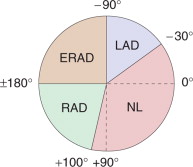 Αίτια απόκλισης του ηλεκτρικού άξονα της καρδιάς

Συνήθη αίτια αριστερού άξονα
Υπερτροφία αριστερής κοιλίας
Αριστερός πρόσθιος ημισκελικός αποκλεισμός
Σύνδρομο Wolff–Parkinson-White
Κατώτερο έμφραγμα του μυοκαρδίου
Κοιλιακή ταχυκαρδία
Φυσιολογική παραλλαγή (διάγνωση αποκλεισμού)

Συνήθη αίτια δεξιού άξονα
Υπερτροφία δεξιάς κοιλίας
Σύνδρομο Wolff–Parkinson-White
Προσθιοπλάγιο έμφραγμα του μυοκαρδίου
Δεξιοκαρδία
Αριστερός οπίσθιος ημισκελικός αποκλεισμός
Interpreting the Electrocardiogram

The recorded or displayed electrocardiographic tracings are, finally, compared with various diagnostic criteria to identify specific abnormalities.
The waves and intervals of a normal electrocardiogram.
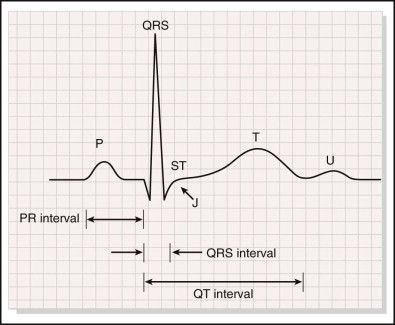 Κύμα P. 

Αντιστοιχεί στην εκπόλωση των κόλπων, είναι αποστρογγυλωμένο και θετικό στην απαγωγή ΙΙ και αρνητικό στην απαγωγή aVR.

Φυσιολογική διάρκεια <0,1 sec. 

Φυσιολογικό εύρος: 0,1-0,3 mV.


Διάστημα PR. 

Υπολογίζεται από την αρχή του επάρματος P μέχρι την αρχή του συμπλέγματος QRS και αντιστοιχεί στο χρονικό διάστημα που μεσολαβεί από την έναρξη της εκπόλωσης των κόλπων μέχρι την έναρξη της εκπόλωσης των κοιλιών. 

Φυσιολογική διάρκεια 0,12-0,20 sec.
Schematic representation of atrial depolarization (diagram) and P wave patterns associated with normal atrial activation (left panel) and with right (middle panel) and left (right panel) atrial abnormalities.
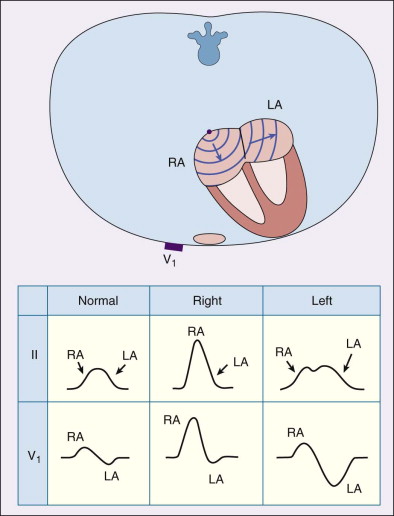 Σύμπλεγμα QRS. 

Αντιστοιχεί στην εκπόλωση των κοιλιών και αποτελείται από ένα συνήθως μικρό αρνητικό κύμα Q, ένα συνήθως θετικό και μεγάλου εύρους κύμα R και ένα συνήθως αρνητικό και μικρού εύρους κύμα S. 

Ονοματολογία του συμπλέγματος QRS ανάλογα με το είδος και το μέγεθος των κυμάτων. 

Φυσιολογική διάρκεια QRS: 0,06-0,10 sec.

Διάστημα ST. 

Υπολογίζεται από το τέλος του κύματος S μέχρι την αρχή του κύματος T. 

Αρχίζει μετά το τέλος της κοιλιακής εκπόλωσης και περιλαμβάνει τμήμα της αναπόλωσης.

Κύμα T. 

Δημιουργείται από την αναπόλωση των κοιλιών και είναι ασύμμετρο, αποστρογγυλωμένο και θετικό στις περισσότερες απαγωγές.
Ονοματολογία συμπλέγματος QRS
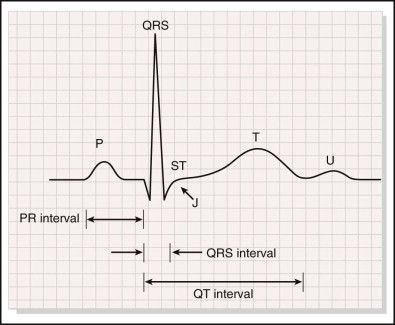 The sequence of ventricular endocardial activation is depicted in Figure. 

Earliest activity begins in three sites: 
the anterior paraseptal wall of the left ventricle; 
the posterior paraseptal wall of the left ventricle; and 
the center of the left side of the septum. 

These loci generally correspond to the sites of insertion of the branches of the left bundle branch. 

Septal activation begins on the left side and spreads across the septum from left to right and from apex to base. 

Wave fronts sweep from these initial sites of activation in anterior and inferior and then superior directions to activate the anterior and lateral walls of the left ventricle. 

The posterobasal areas of the left ventricle are the last to be activated.
Schematic representation of ventricular depolarization as two sequential vectors representing septal (left) and left ventricular free wall (right) activation. 
QRS waveforms generated by each stage of activation in leads V1 and V6 are shown.
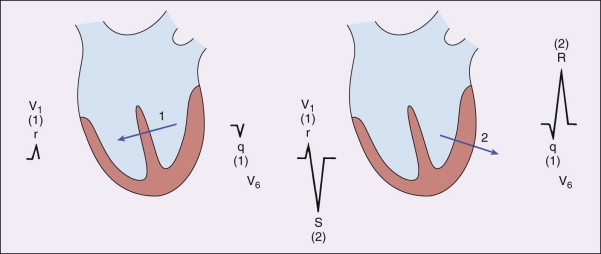 Excitation of the right ventricle begins near the insertion point of the right bundle branch, close to the base of the anterior papillary muscle, and spreads to the free wall. 

The final areas to be activated are the pulmonary conus and the posterobasal areas. 

Thus, in both ventricles, the overall endocardial excitation pattern begins on septal surfaces and sweeps down toward the apex and around the free walls to the posterior and basal regions in an apex to base direction.
Activation sequence of the normal right and left ventricles. 
Portions of the left and right ventricles have been removed so that the endocardial surfaces of the ventricles and the interventricular septum can be seen. 
Isochrone lines connect sites that are activated at equal instants after the earliest evidence of ventricular activation.
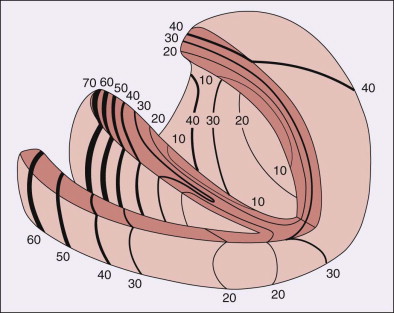 Διάστημα QT. 

Υπολογίζεται από την αρχή του συμπλέγματος QRS μέχρι το τέλος του κύματος T και περιλαμβάνει την κοιλιακή εκπόλωση και αναπόλωση. 

Επειδή το διάστημα QT εξαρτάται από την καρδιακή συχνότητα, για τον υπολογισμό της διάρκειάς του χρησιμοποιείται το διορθωμένο διάστημα QT (QTc) = QT/√RR (τύπος Bazett), όπου RR είναι το χρονικό διάστημα μεταξύ δύο διαδοχικών επαρμάτων R. 

Η φυσιολογική τιμή του QTc κυμαίνεται μεταξύ 0,35 sec και 0,43 sec.


Κύμα U. 

Θετικό κύμα ύστερα από το κύμα Τ. 

Η προέλευσή του δεν έχει αποσαφηνιστεί.

Ενδεχομένως να οφείλεται στην αναπόλωση του μεσοκοιλιακού διαφράγματος ή σε βραδεία αναπόλωση των κοιλιών.
Normal Values for Durations of Electrocardiographic Waves and Intervals in Adults
Inscription of a normal electrocardiogram (ECG). Sinoatrial nodal depolarization is not visible on the surface ECG; the P wave corresponds to atrial mechanical contraction. The PR interval denotes conduction through the atrial muscle, atrioventricular node, and His-Purkinje system. The QRS complex reflects ventricular muscle depolarization. The ST segment and T wave correspond to ventricular repolarization. Atrial repolarization also occurs, but the signal is of low amplitude and buried underneath the QRS complex. Note the gridlines. On the horizontal axis, each 1-mm line (“small” box) denotes 0.04 second (40 msec); a “big” box denotes 0.2 second (200 msec). On the vertical axis, 1 mm (“small” box) corresponds to 0.1 mV; 10 mm (two “big” boxes) therefore denotes 1 mV.
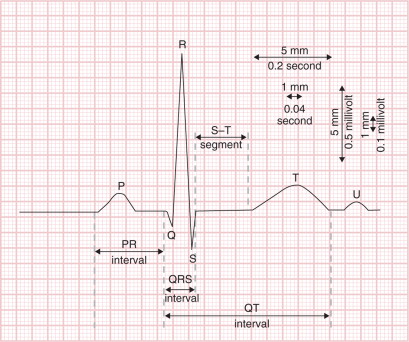 Normal electrocardiogram recorded from a 48-year-old woman. The vertical lines of the grid represent time, with lines spaced at 40-msec intervals. Horizontal lines represent voltage amplitude, with lines spaced at 0.1-mV intervals. Every fifth line in each direction is typically darkened. The heart rate is approximately 72 beats/min, the PR interval, QRS, and QTc durations measure about 140, 84, and 400 msec, respectively, and the mean QRS axis is approximately +35 degrees.
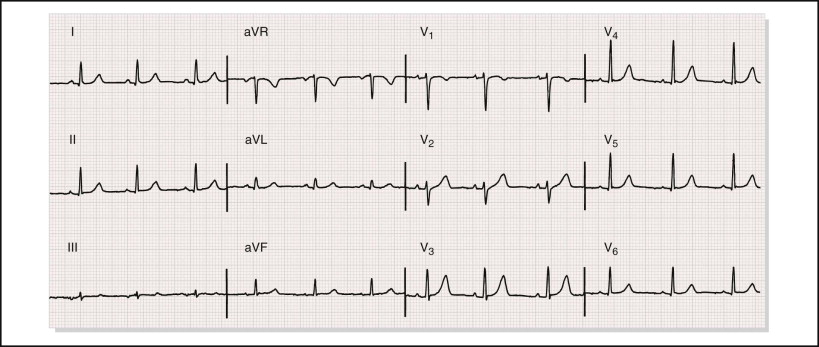